VAP(Vote Any Place)System
By 
Asif Pathan
Lokesh
Gowtham
Lavanya
Leadership & Teamwork
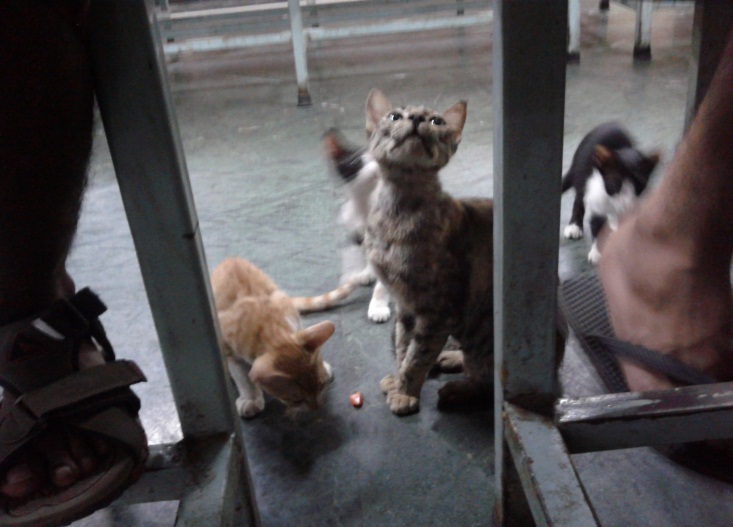 IDEAS
Criminal tracking system
Wall–O–Thum(Replacing Wallet with Thumb)
Smart voting machine
Simplified travel plan using Aadhar
PROBLEM
Indian Election Commission needs to implement the electronic voting system using Aadhar system and Thumb impression because it has to overcome the flaws in the voting system.
FISHBONE
FISH BONE
Not secure
Results delayed
Theft of box
VOTING SYSTEM INEFFECTIVE
Bogus voting
Restricted 
to an area
Multiple Database
BENEFITS
Bogus voting can be eradicated
Accessible from all parts of the country
More secure
Time efficient
Same database
FEATURES
Retina scanner    : Iris detector
Finger print scanner 
For blind people : 
    Keypad for entering the choices.
    Voice box to accept the commands.
Flow chart
Insert the card
valid
vote
yes
scan
no
Invalid voter
TECHNICAL REQUIREMENTS
How it works…………………
People staying in place other than their current venue of voting could approach the local collectorate .
Their Aadhaar card will be verified and allowed to access the EVM.
The specific parties of their wards would be displayed on screen once they once they press their thumb on the scanner.
The vote is then casted for desired party.
HELP
Election commission of India should bring out a policy such that Aadhaar database must be made as a part of voting process.
The collectorate should make arrangements to place the voting machine in a specific place in  their district.
ESTIMATE
Including the retina scanner, thumb scanner and the keypad , the touch screen voting machine costs about 50,000 INR.
FUTURE PROSPECTS
It is possible to increase the voting percentage  
    by implementing this voting machine and by             
    further improving it, the system could reach 
    100 % of voting.